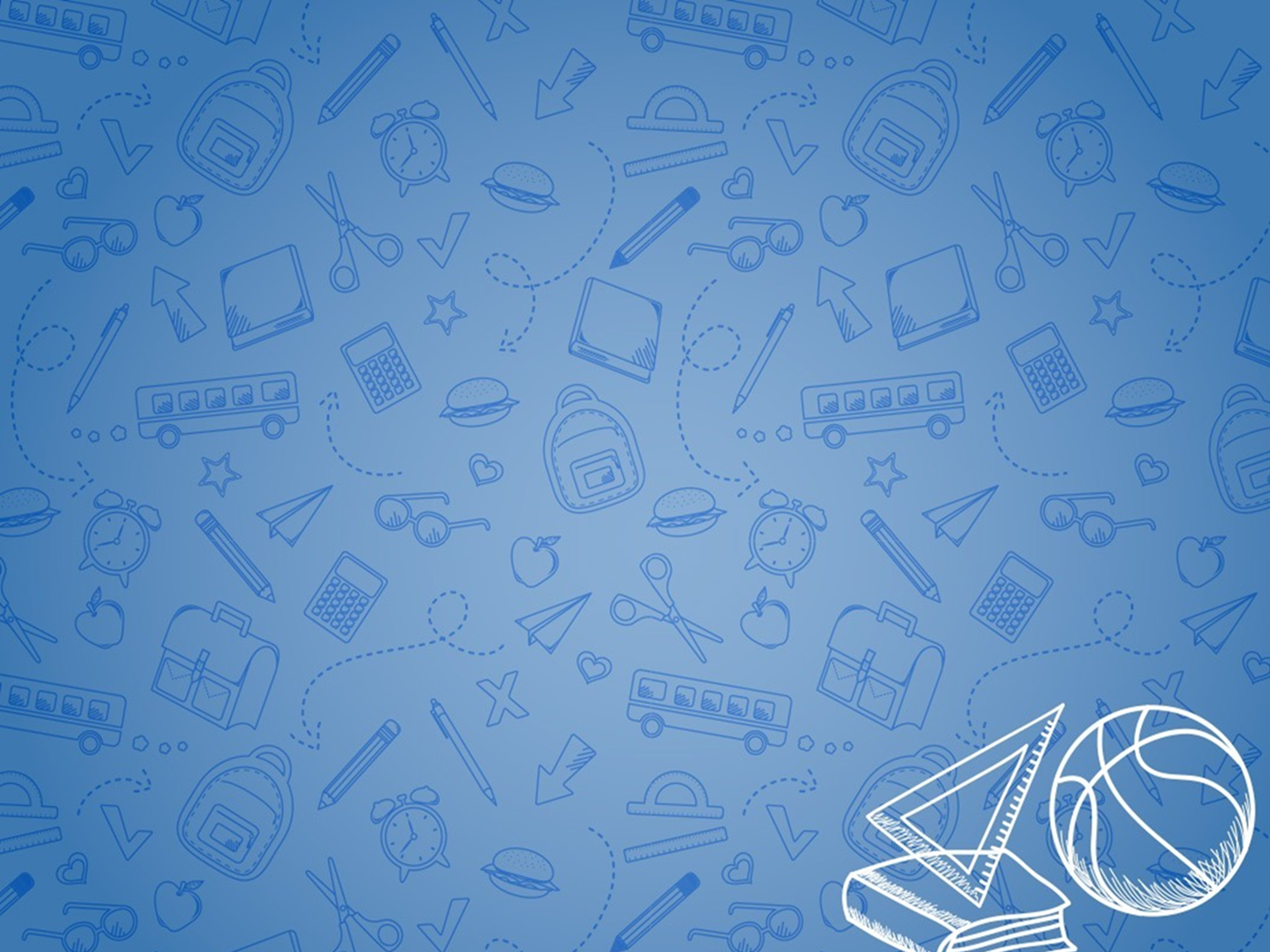 Быстрый счёт
Умножение чисел больше или меньше 50
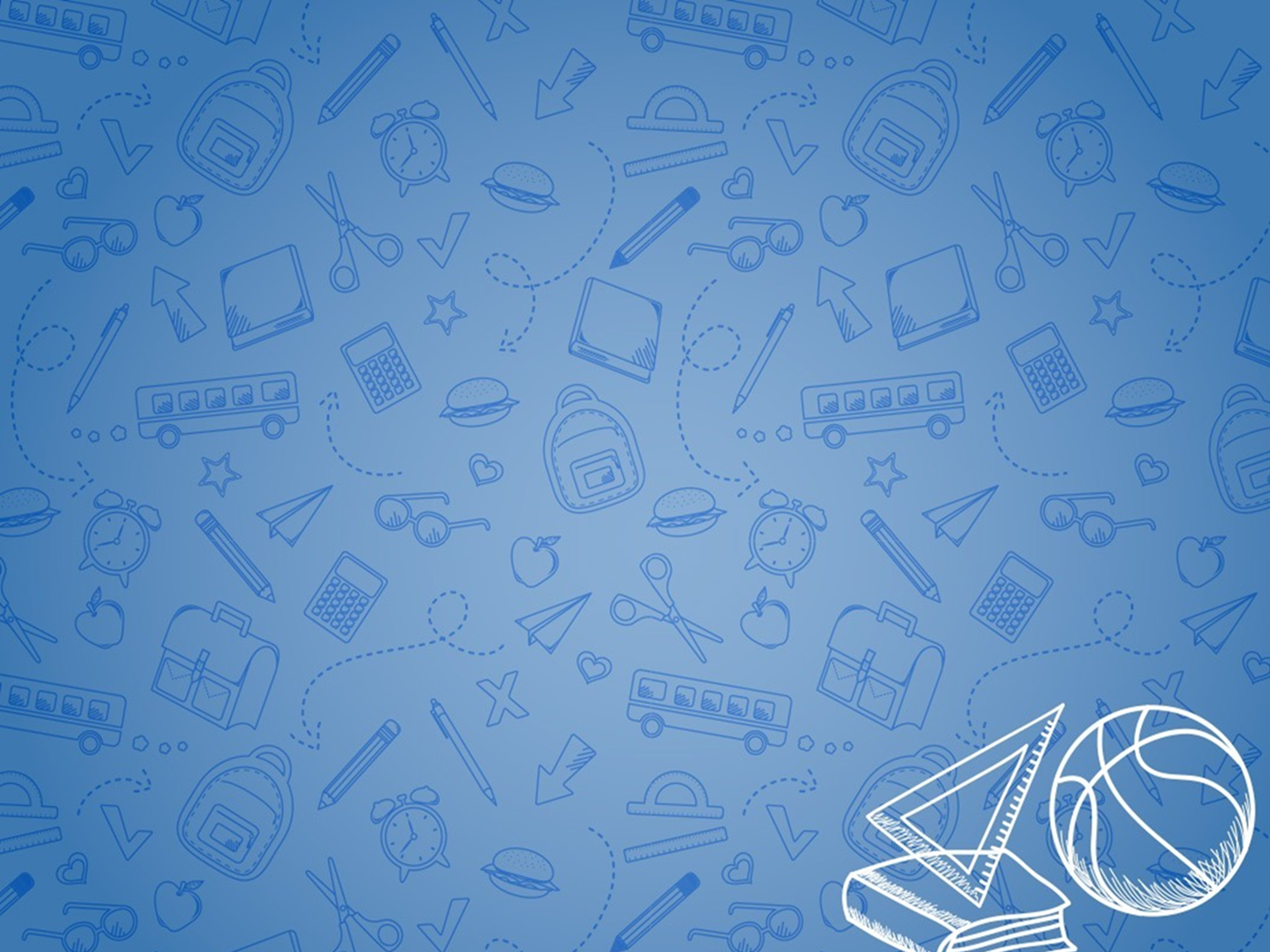 Рассмотрим несколько примеров умножения чисел больше или меньше 50.

  50   46 х 48 = 44 х 50  = 44 х 100 : 2  = 2200
         - 4     - 2                                              +      8
                                                                       2208

Алгоритм решения:
Находим, на сколько 46 и 48 меньше 50, записываем внизу со знаком  -
Вычитаем накрест: 46 – 2 = 44 или 48 – 4 = 44
Умножаем на 50. Для этого надо число умножить на 100 и разделить на 2. Можно поменять эти действия местами, сначала разделить на 2, а потом умножить на 100.
Шаг 2.  Перемножаем числа в кружочках – 4 х -2 = 8.
Складываем все промежуточные результаты.
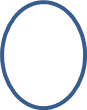 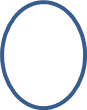 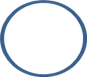 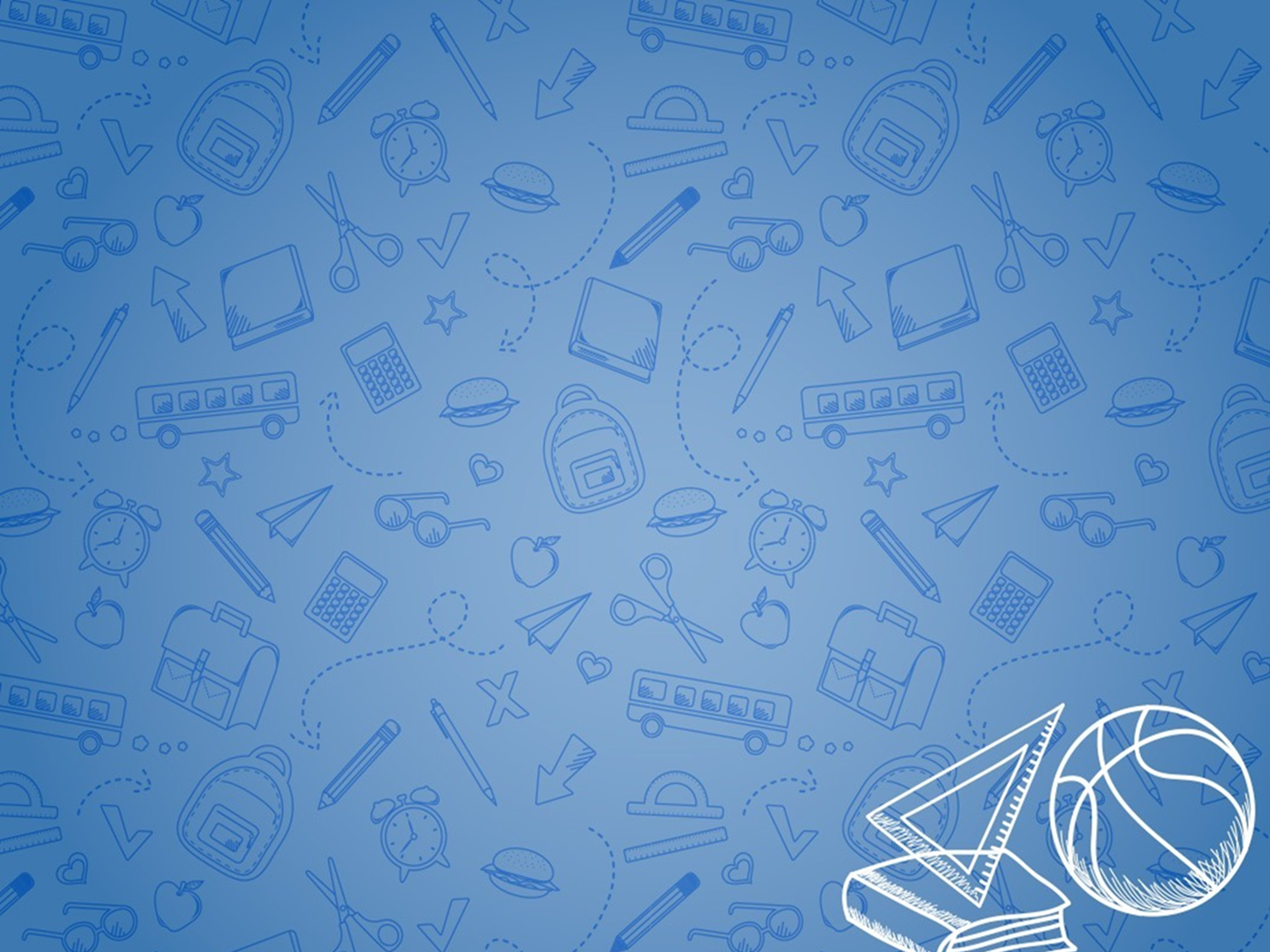 Рассмотрим второй пример. Умножение чисел больше 50.
         +2      +13       6500
 50     52 х 63 = 65 х 100 : 2 =  3250
                                                     +   26
                                                      3276
Находим, на  сколько 52 и 63 больше 50 и записываем сверху со знаком +
Складываем накрест и умножаем на 50. Для этого умножаем на 100 и делим на 2.
Перемножаем верхние числа, складываем все промежуточные результаты.
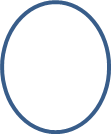 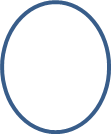 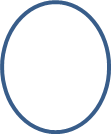 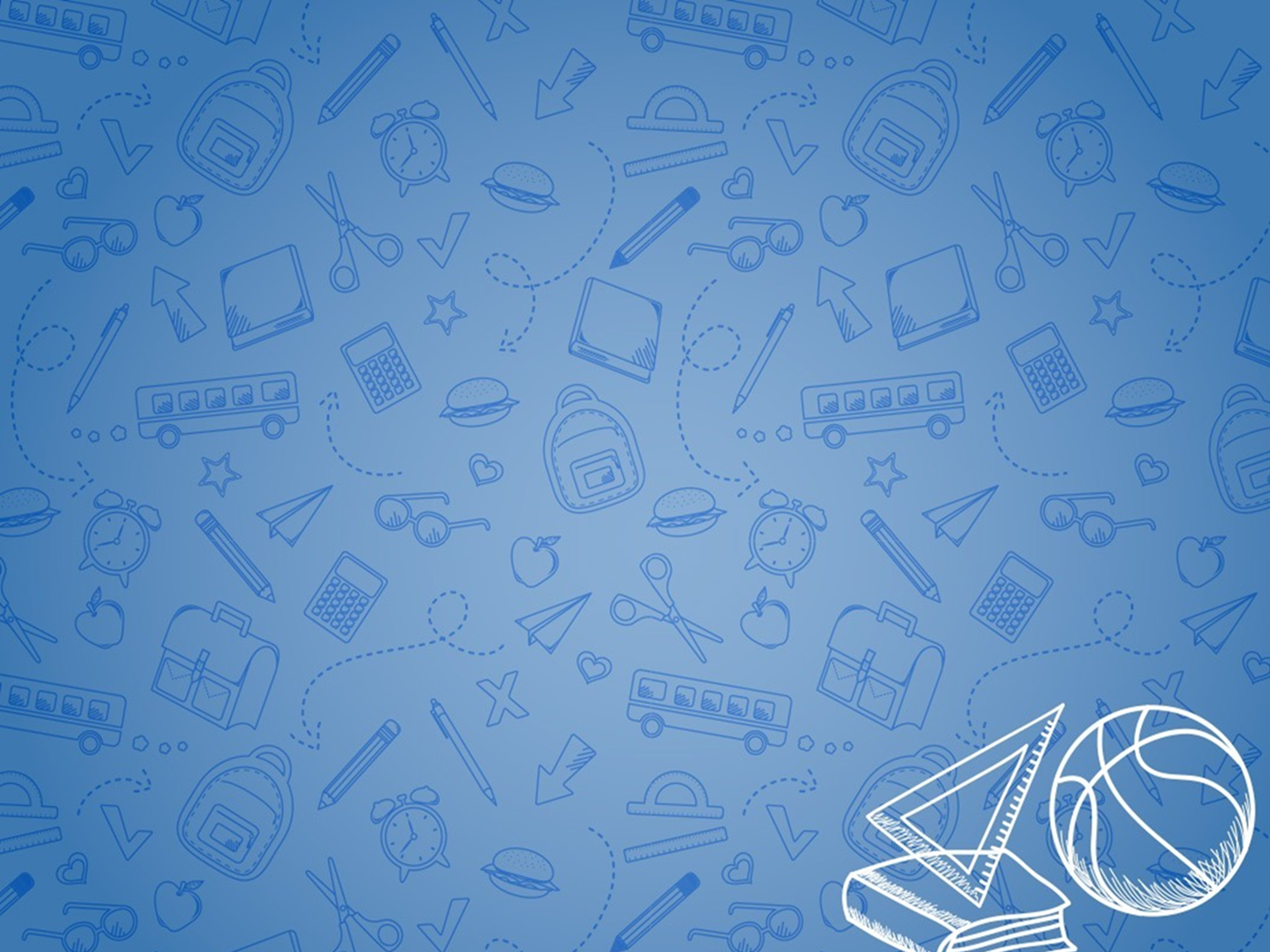 Рассмотрим пример, когда умножают числа больше и меньше 50.
                 +3
  50  47 х 53 = 50 х 50 = 2500
        - 3                                    -     9
                                                  2491
Находим разницу, на сколько 47 меньше 50, подписываем внизу со знаком минус. Находим, на сколько 53 больше 50, записываем сверху со знаком +.
Выполняем действия накрест: 47 + 3 =50 или 53 – 3= 50.
Умножаем 50 х 50 любым способом.
Перемножаем – 3 х 3 = - 9. Вычитаем 9 из первого результата.
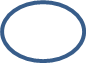 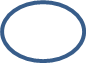 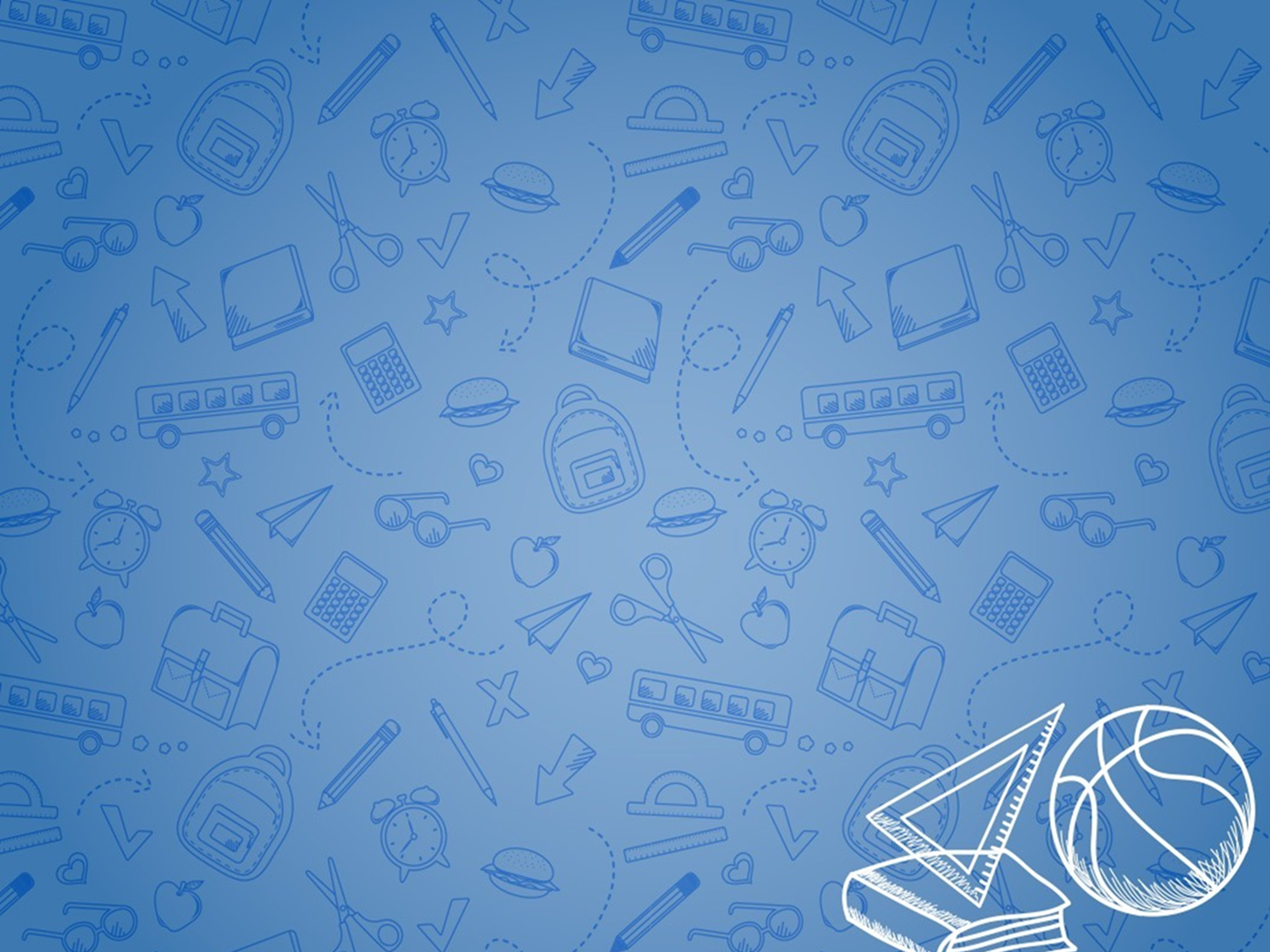 Тренировка.
   46 х 42 =            43 х 49 =        46 х 47 =
   44 х 44 =            41 х 45 =         45 х 48 =

   51 х 55 =           54 х 56 =         51 х 68 =
   52 х 72 =           53 х 57 =          57 х 58 =

  48 х 53 =           45 х 57 =          48 х 60 = 
 44 х 62 =            43 х 61 =          44 х 58 =
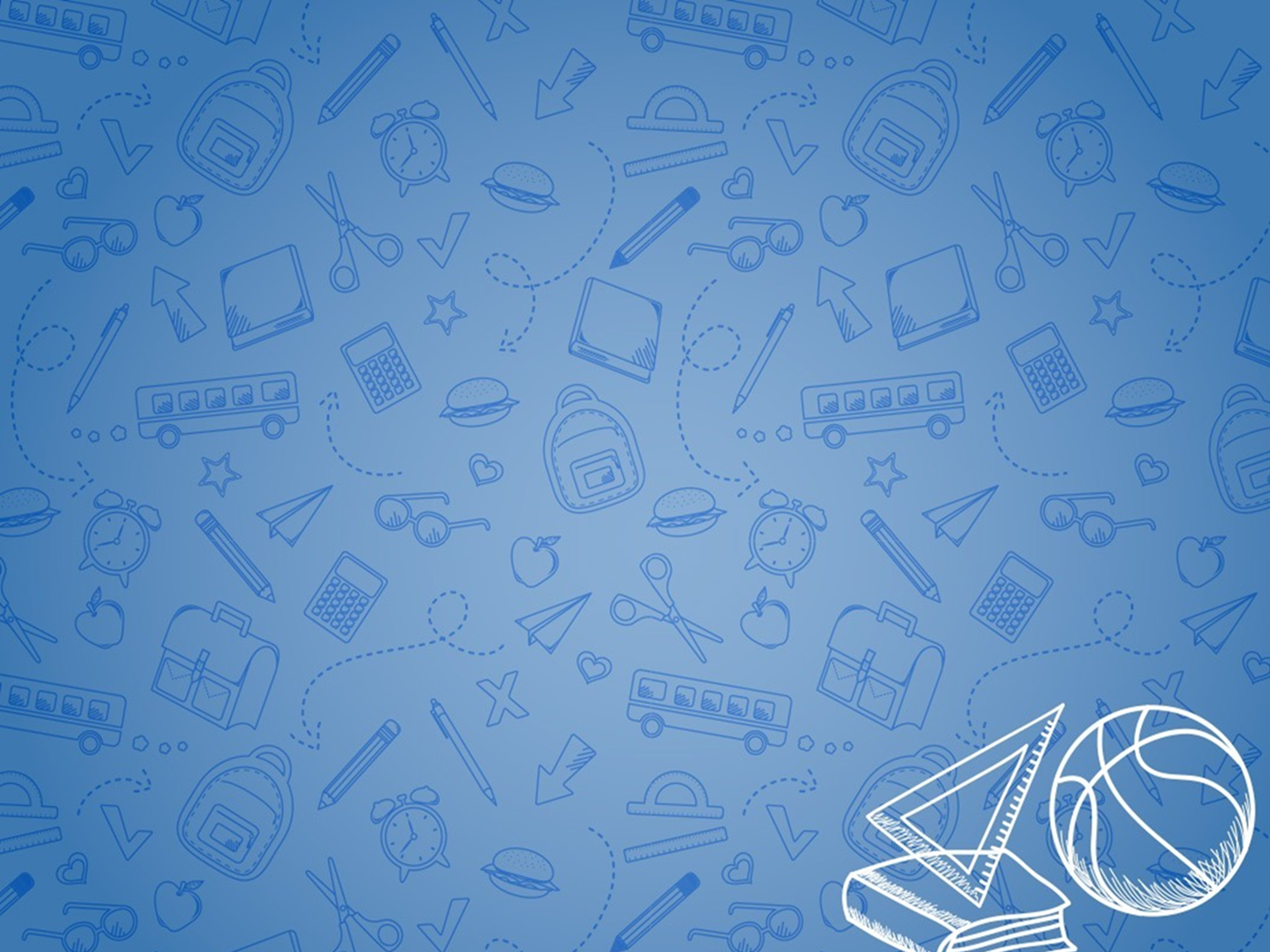 Проверка.
   46 х 42 =  38 :2 х 100 =  1900       46 х 47 = 43 х 100 : 2 = 2150
     -4      - 8                                       + 32          - 4      - 3                                      +12
                                                          1932                                                            2162                     
   
43 х 49 = 42 : 2 х 100 = 2100             44 х 44 = 38 : 2 х100= 1900
     -7     -1                                    + 7                 - 6   - 6                                       +36
                                                  21 07                                                                  1936
                                                
41 х 45 = 36:2 х 100 = 1800                 45 х 48 =43 х 100 : 2 = 2150
  - 9     - 5                                   +45                    -5       -2                                   + 10
                                                 1845                                                                     2160
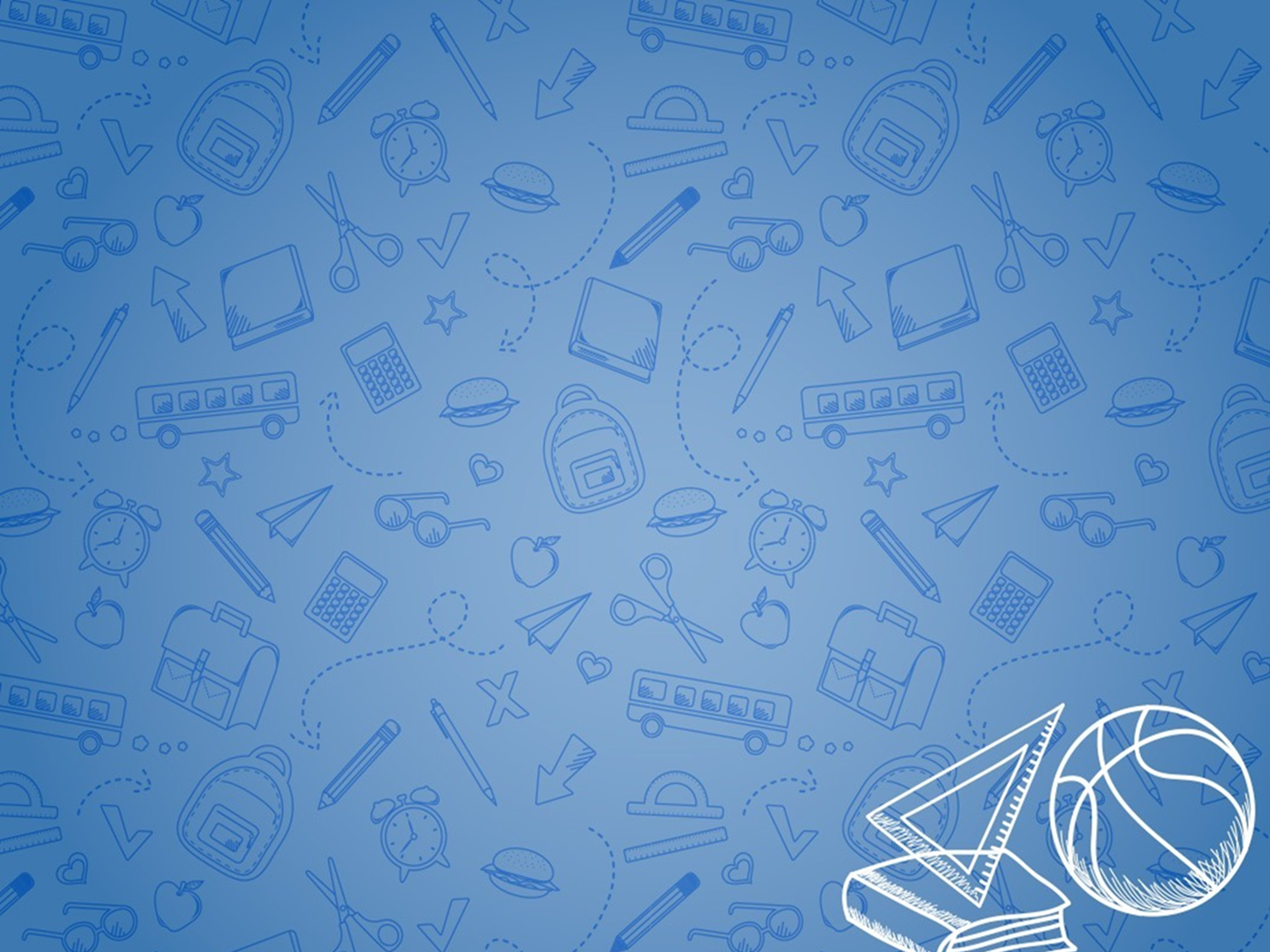 Проверка.
 +1     +5                                                            +4    +6
51 х 55 = 56 :2 х 100 =2800            54 х 56 = 60: 2 х 100=3000
                                           +  5                                                                  +24
                                                 2805                                                               3024
 +2    +22                                                        + 3      +7
52 х 72 =  64 : 2 х 100= 3700         53 х 57 = 60: 2 х 100=3000
                                                     + 44                                                             + 21
                                                    3744                                                            3021
 +1     +18                                                    +7       +8
51 х 68 = 69х 100:2 =3450           57 х 58 = 65 Х 100 : 2 = 3250
                                                 +18                                                                   + 56
                                               3468                                                                  3306
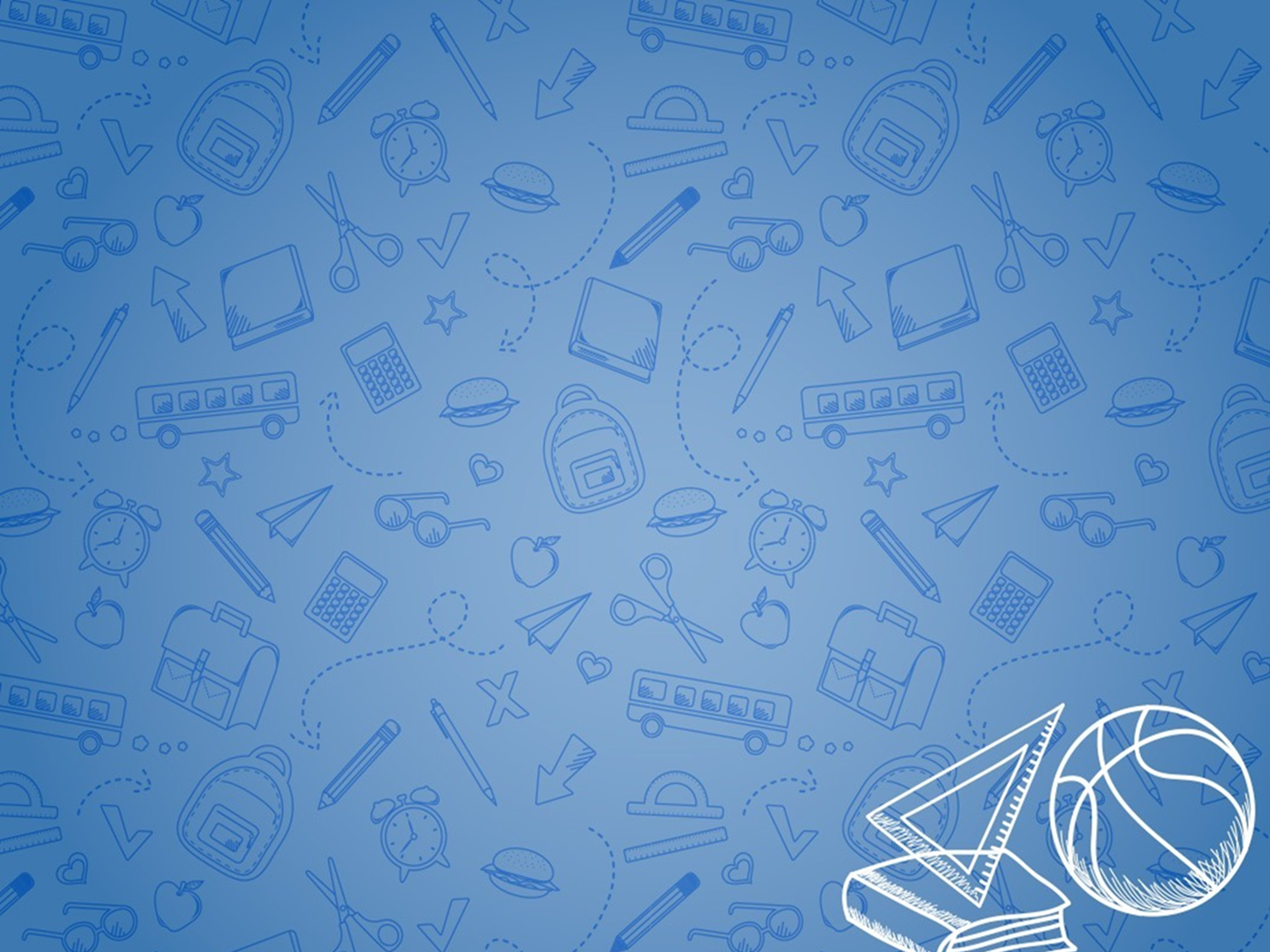 Проверка.
            +3                                                                     +7
  48 х 53 = 51 Х 100 : 2 = 2550          45 х 57 = 52 : 2 х 100 = 2600 
   -2                                                    - 6               -5                                               - 35
                                                       2544                                                               2565
           +10                                                                  +12
 48 х 60 =  58:2 х 100 = 2900           44 х 62 = 56:2 х 100 = 2800
   -2                                                 -20              -6                                               - 72
                                                      2880                                                            2728
            +11                                                               +8
 43 х 61 = 54 : 2 х 100 = 2700        44 х 58 =52 :2 х 100 = 2600
  - 7                                                 - 77           -6                                               -48
                                                     2623                                                           2552